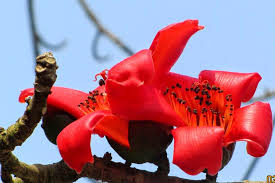 শুভ সকাল
শিক্ষক পরিচিতি
তারক নাথ কংসবণিক
সহকারী শিক্ষক
আংগারিয়া স. প্রা. বি.
সদর, শরীয়তপুর।
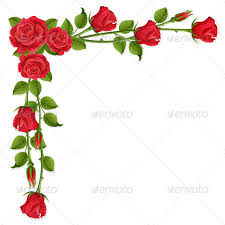 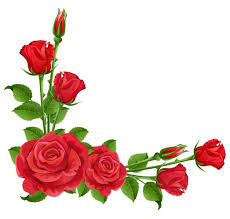 পাঠ পরিচিতি
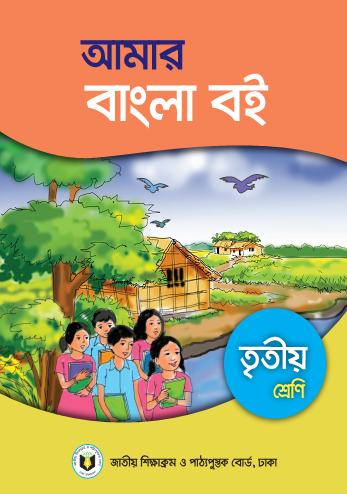 শ্রেণিঃ তৃতীয়
পাঠ শিরোনামঃ রাজা ও তার তিন কন্যা
পাঠের অংশঃ ছোট কন্যা--- সুখের সীমা    	                       রইল না। 
তারিখঃ ২০-০৩-২০১৭
সময়ঃ  ৪৫ মিনিট।
শিখনফল
শোনাঃ	২.২.১ গল্পের বিষয় বুঝতে পারবে।
বলাঃ 	১.১.১ যুক্তবর্ণ দিয়ে গঠিত শব্দ স্পষ্ট ও শুদ্ধ উচ্চারণে বলতে পারবে।
পড়াঃ 	২.৪.১ প্রমিত উচ্চারণে গল্প পড়তে পারবে।
         	২.৪.২ গল্প পড়ে বুঝতে পারবে।
লেখাঃ  	১.৪.১ যুক্তবর্ণ ভেঙ্গে লিখতে পারবে।
ছবি দেখে বল
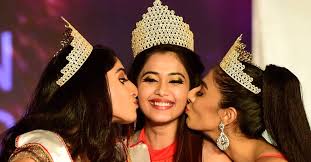 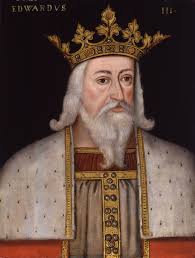 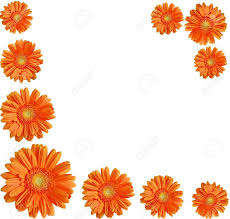 পাঠ উপস্থাপন
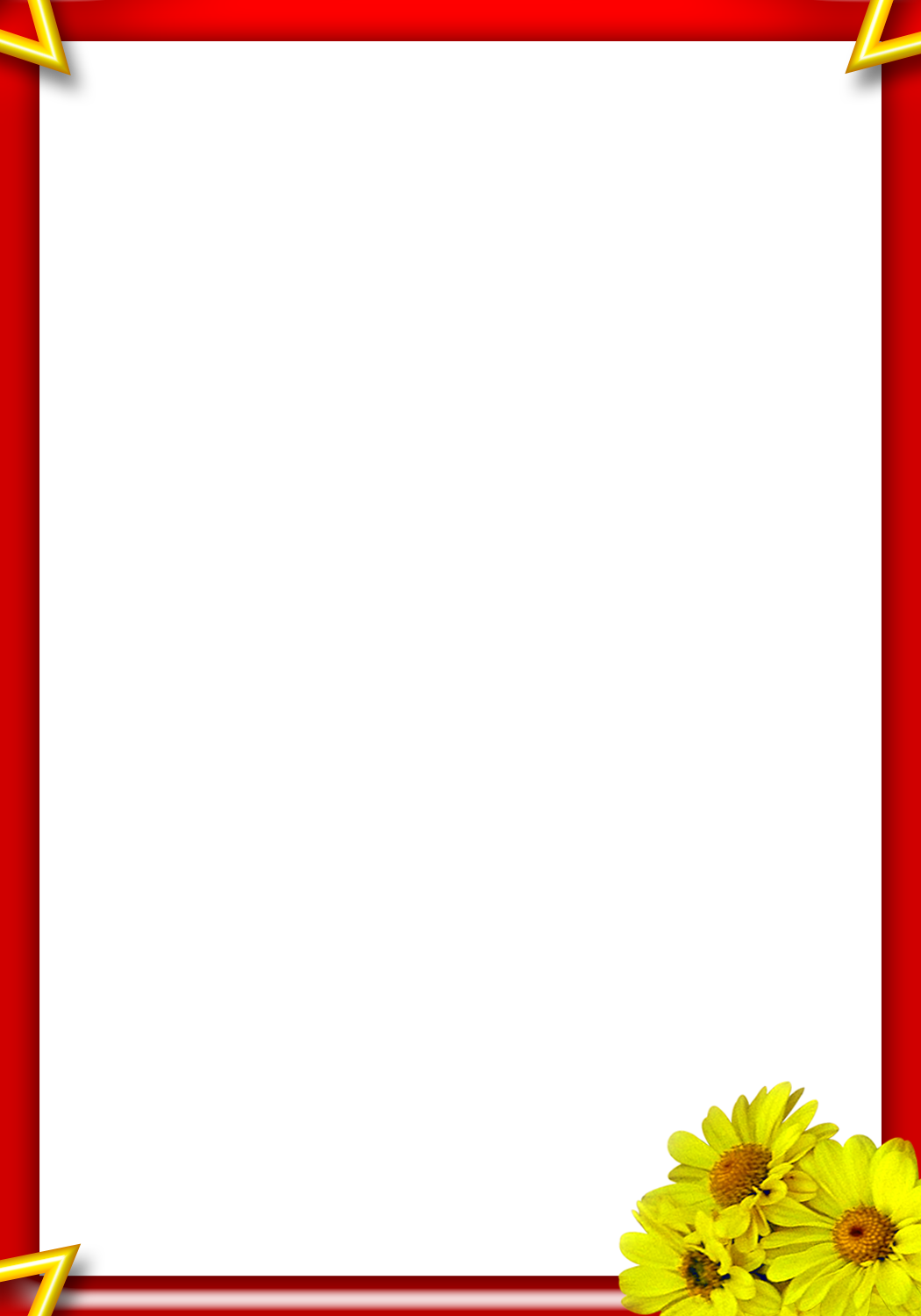 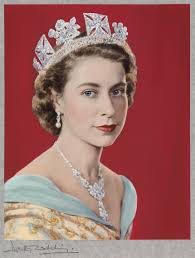 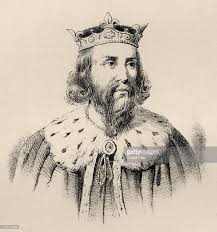 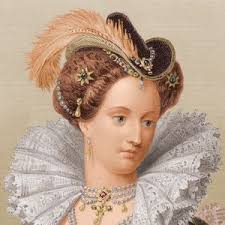 শিমুল
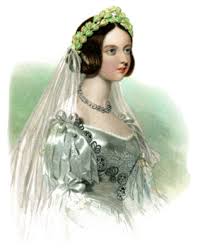 পারুল
রাজা
বকুল
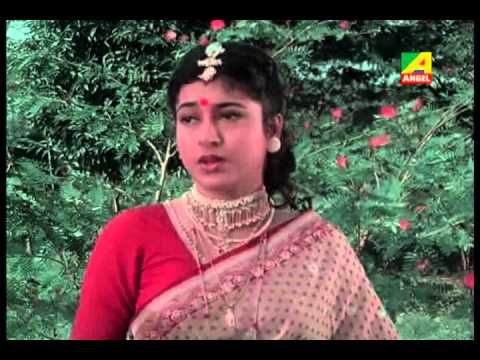 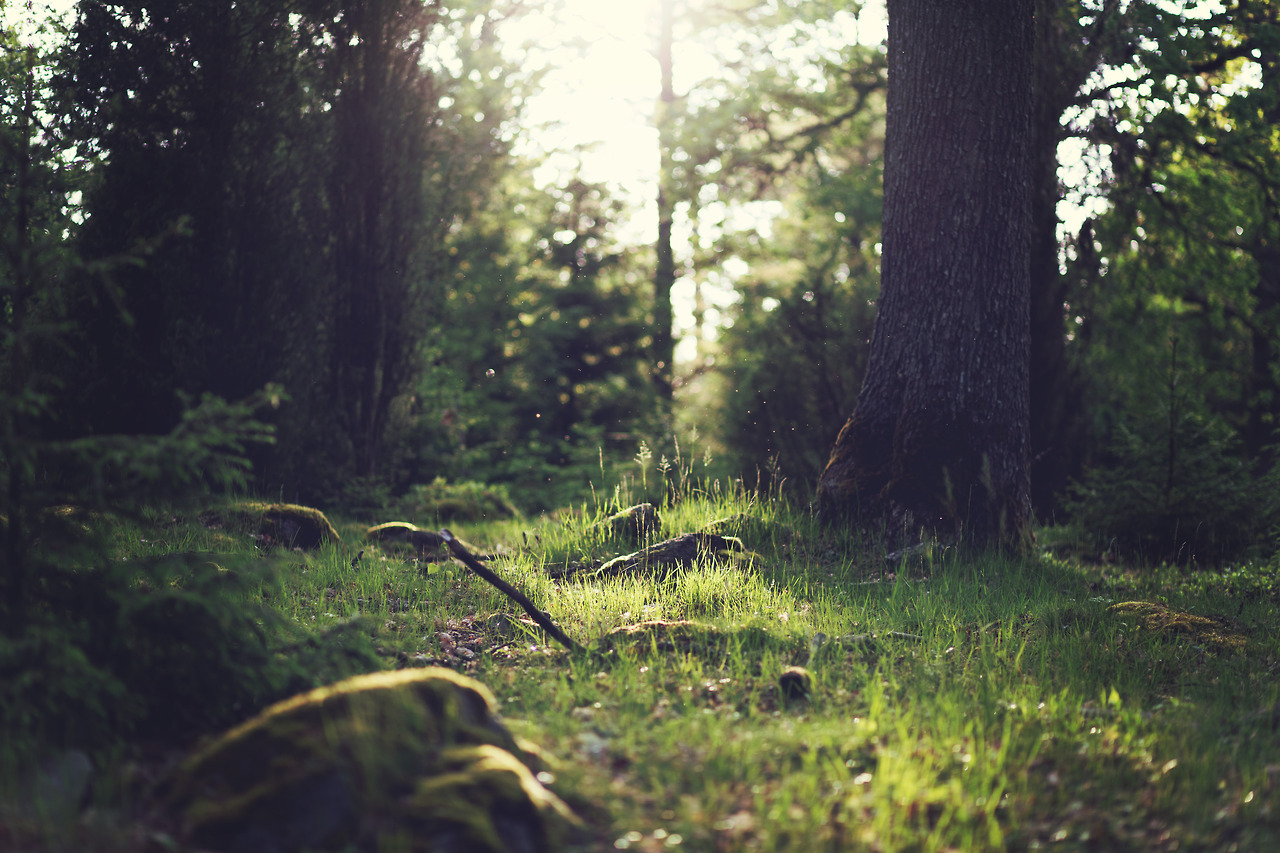 পারুলকে বনবাসে পাঠানো হল।
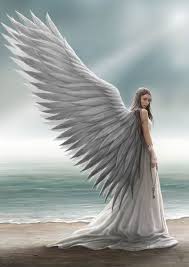 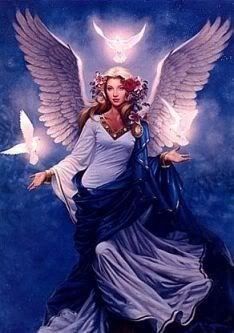 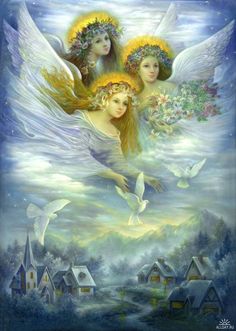 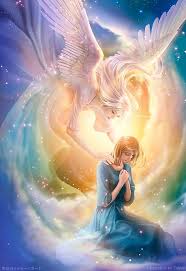 পরীরা এল
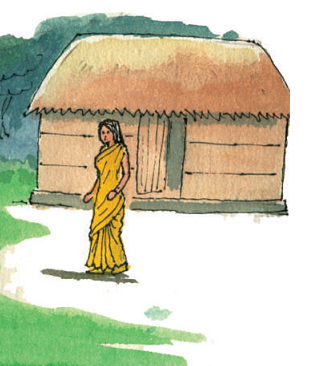 পরীরা ঘর বানিয়ে দিল
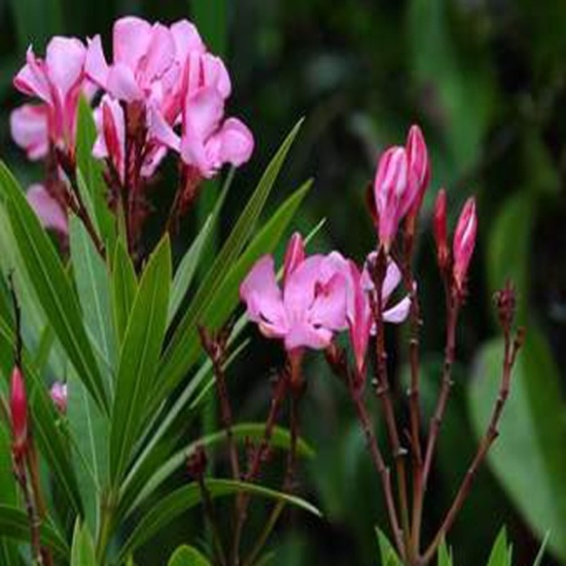 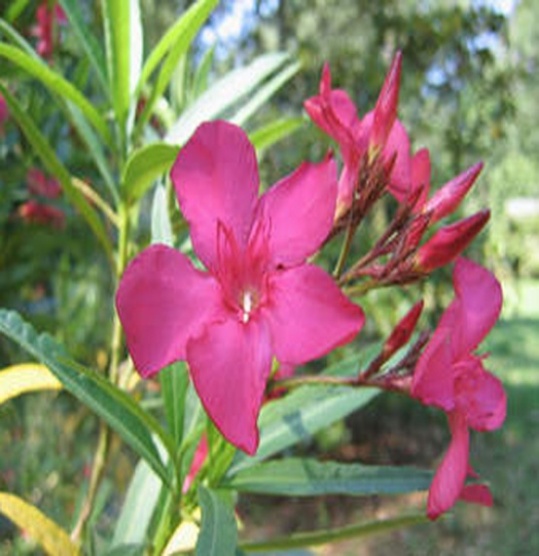 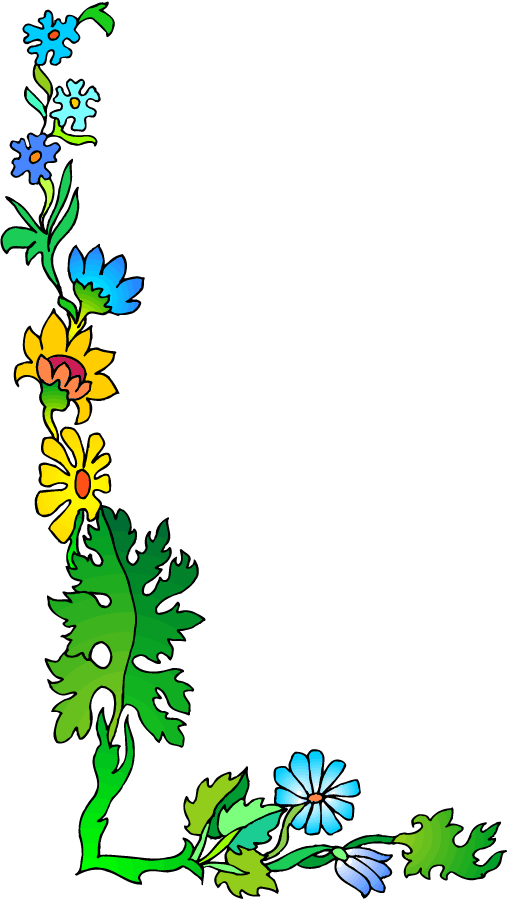 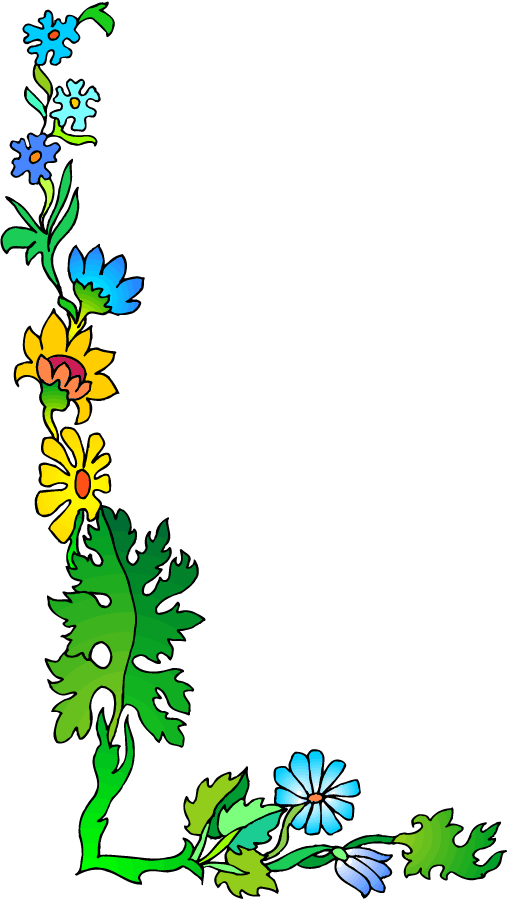 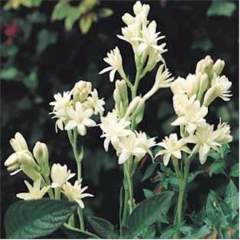 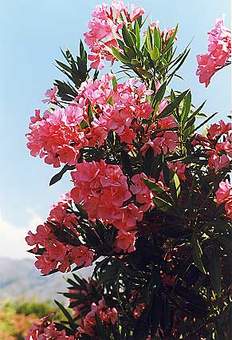 পরীরা বাগান বানিয়ে দিল
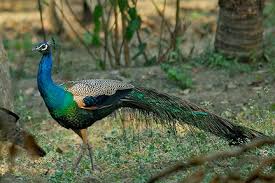 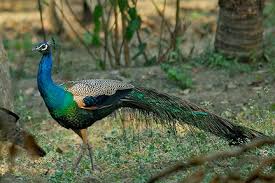 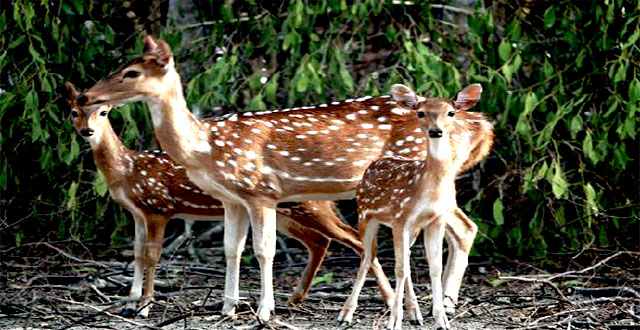 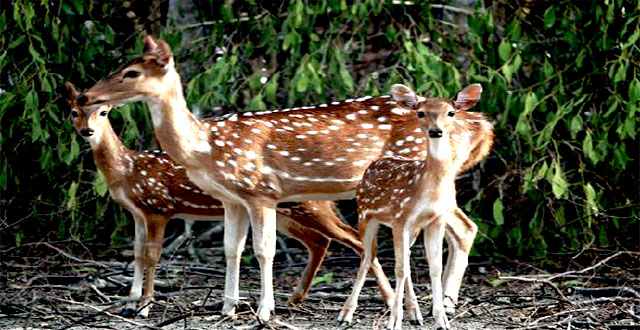 হরিণ এল
খরগোশ এল
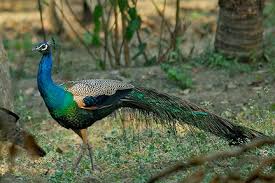 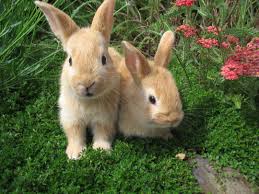 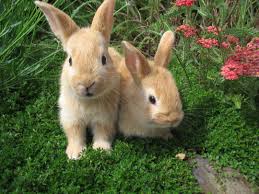 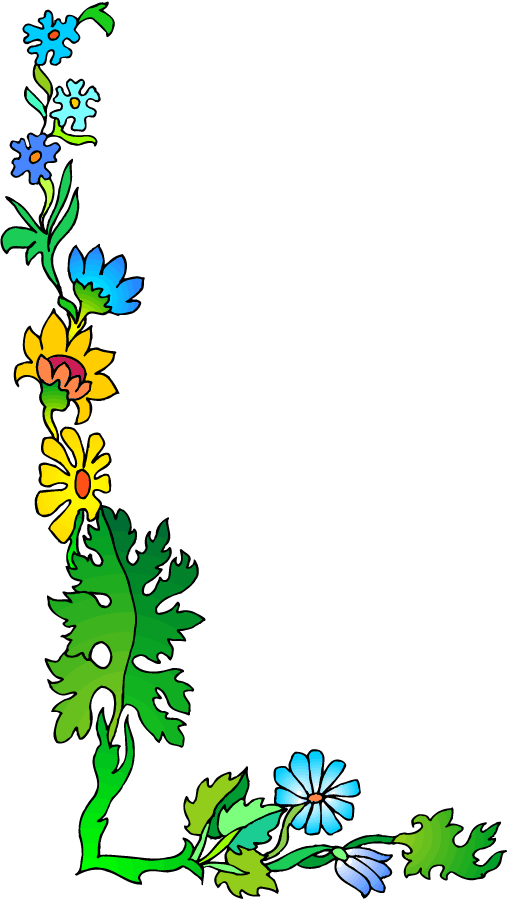 ময়ূর এল
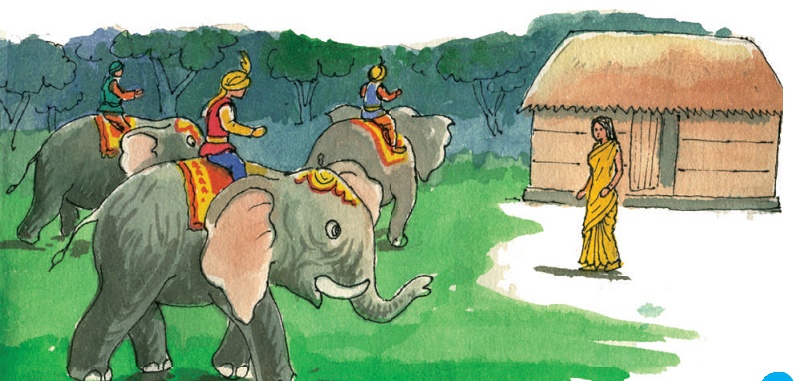 পারুলের কাছে রাজা ও বরকন্দাজরা এল
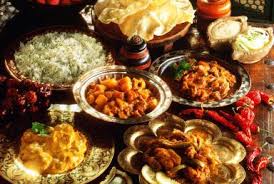 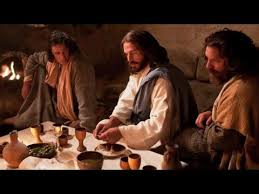 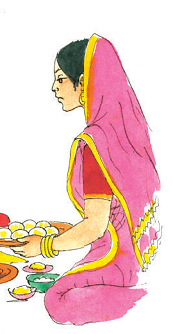 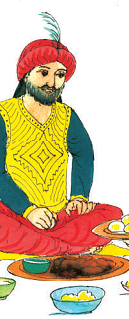 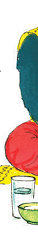 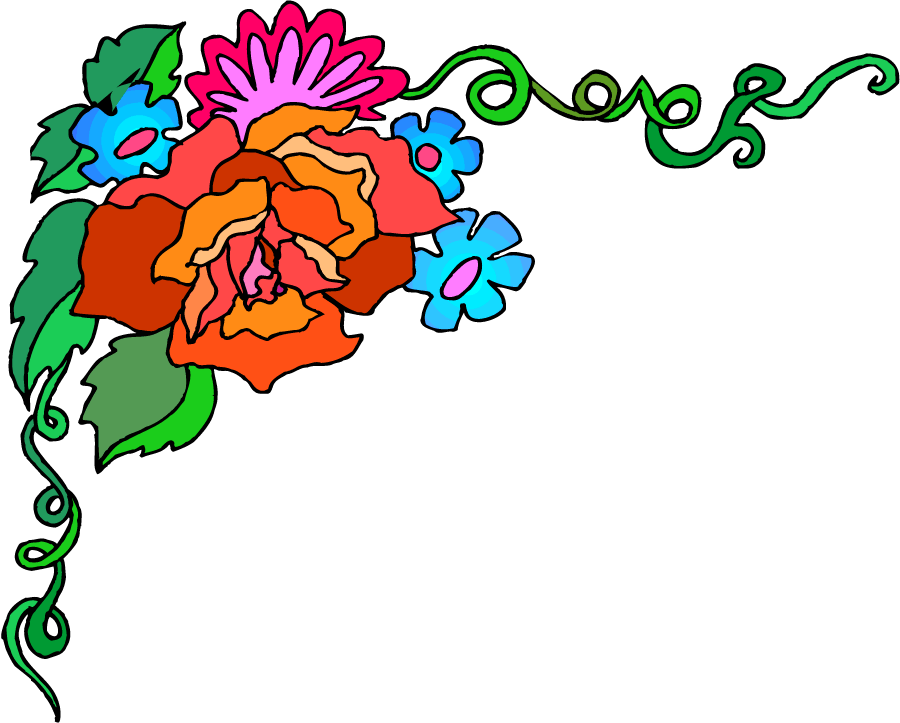 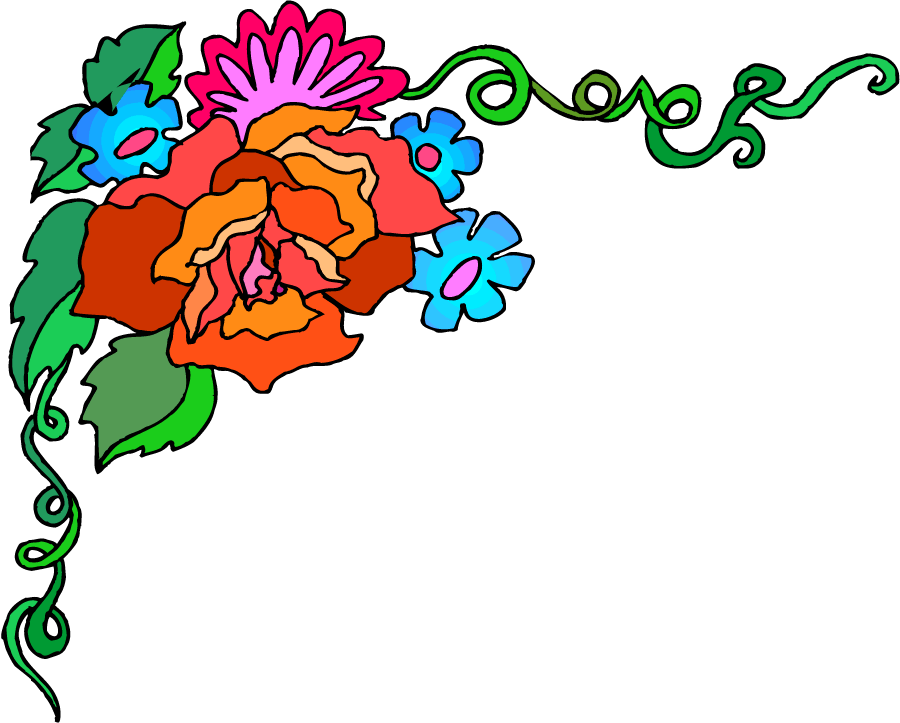 পারুল রাজাকে খেতে দিল
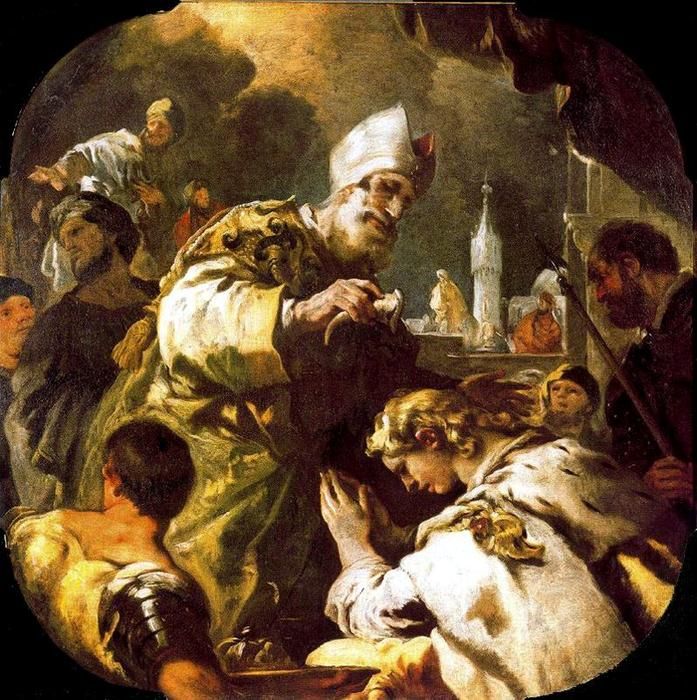 রাজা মেয়েকে আদর করে জড়িয়ে ধরলেন।
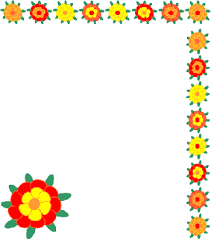 সরব পাঠ
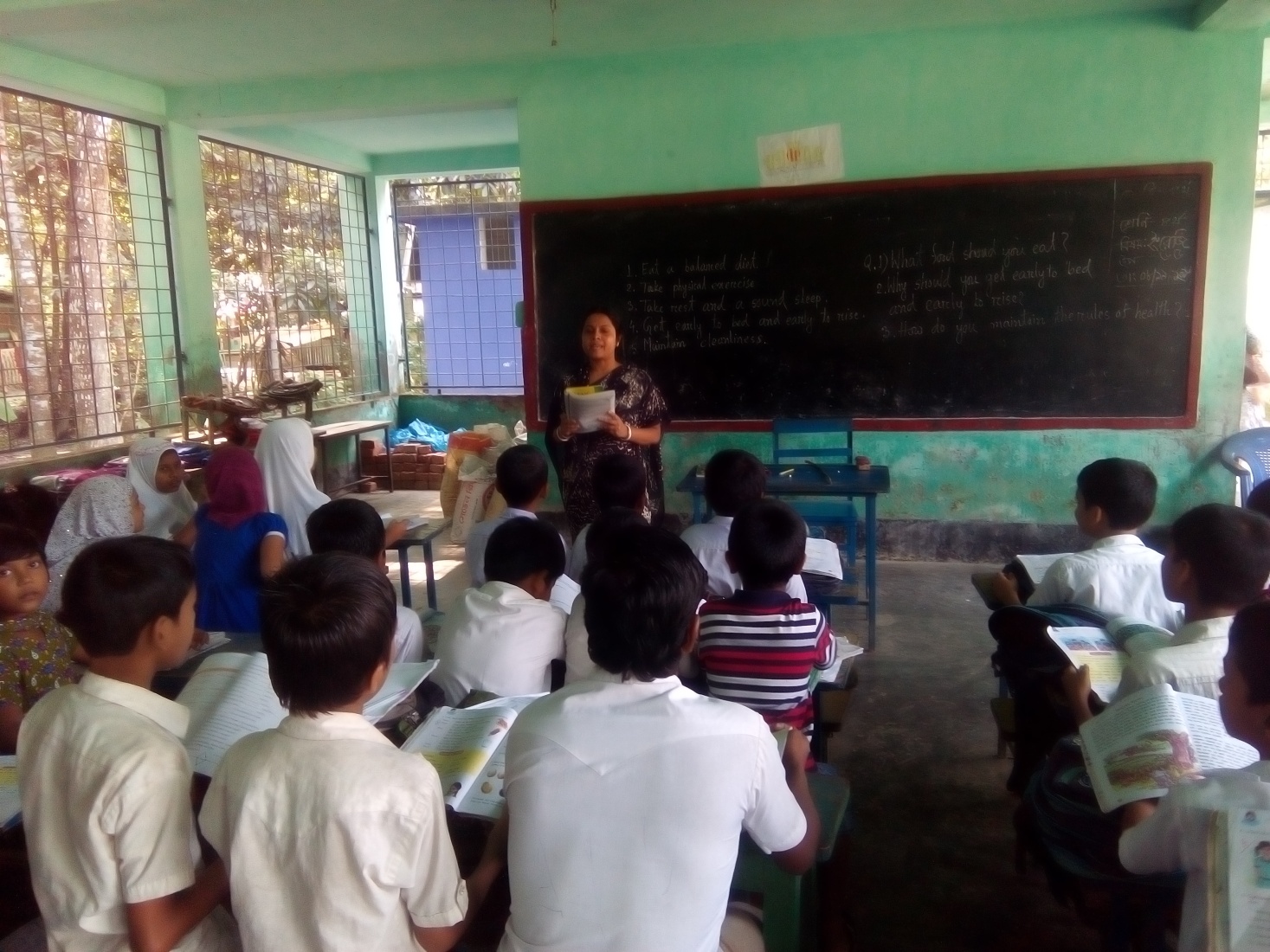 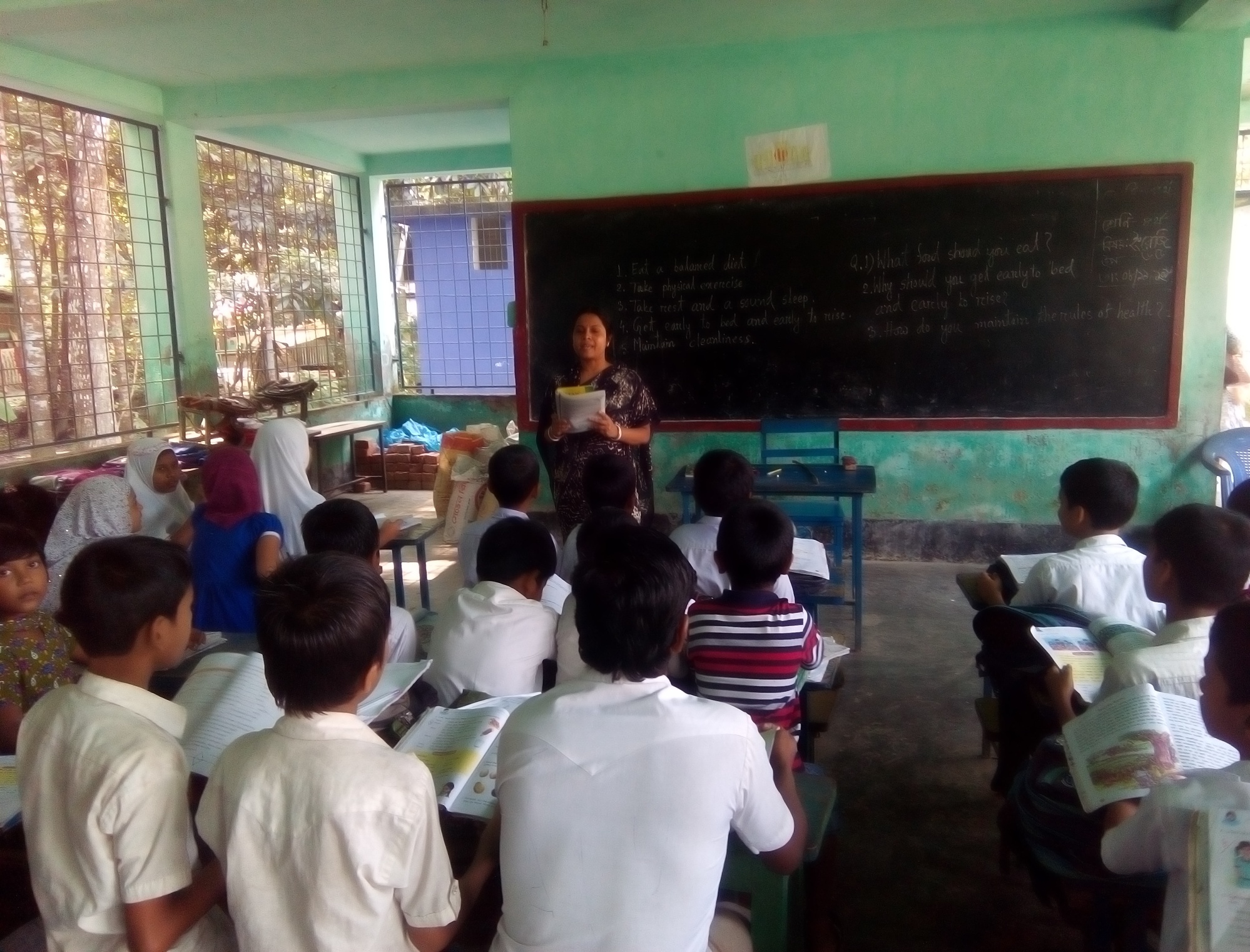 অনেক অনেক দিন আগের কথা। এক ছিল রাজা। রাজার ছিল এক রানি। আর ছিল তিন কন্যা। শিমুল, বিকুল ও পারুল। তিন কন্যাকে নিয়ে রাজা- রানির দিন বেশ সুখেই কাটছিল। রাজ্যেও ছিল সুখ আর শান্তি। রাজা একদিন গল্প করছিলেন। সংগে ছিল রানি আর তিন কন্যা।
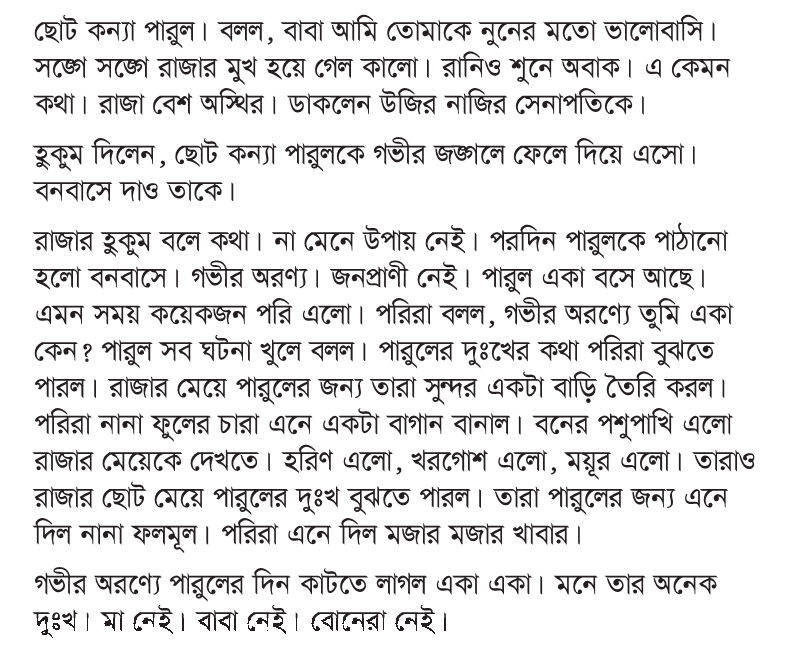 দলীয় কাজ
যুক্ত বর্ণ ভেঙ্গে শব্দ তৈরি করি
ন্দ
ন
দ
সুন্দর
পছন্দ
ন
ন
রান্না
কান্না
ন্ন
স্ব
স
ব
বিস্বাদ
স্বাধীন
ক্ত
ক
ত
রক্ত
বিরক্ত
জোড়ায় কাজ
শব্দ দিয়ে বাক্য তৈরি করি
সুন্দর
ফুলটি খুব সুন্দর।
রান্না
পারুল অনেক খাবার রান্না করলেন।
বিস্বাদ
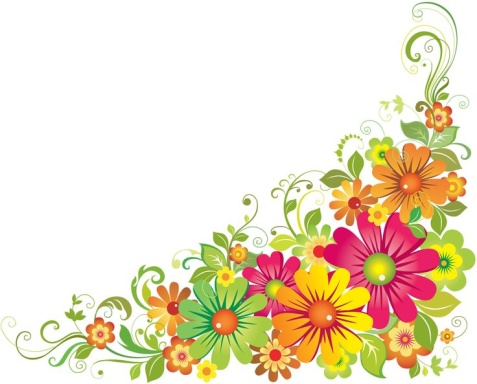 খাবার খুব বিস্বাদ লাগল।
বিরক্ত
রাজা খুব বিরক্ত হলেন।
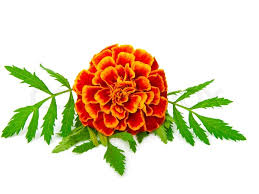 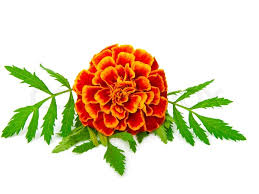 একক কাজ
১। ছোট মেয়ে রাজাকে কেমন ভালোবাসে?
২। কারা পারুলকে বাড়ি ও বাগান বানিয়ে দিল?
৩। কারা পারুলকে ফলমূল এনে দিল?
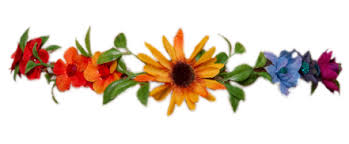 ৪। রাজা ছোট মেয়েকে ফিরিয়ে আনলেন কেন ?
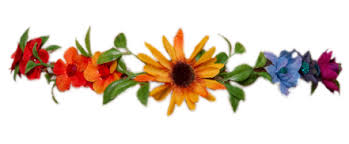 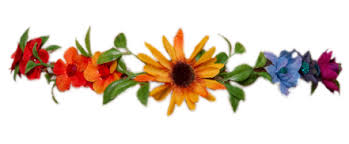 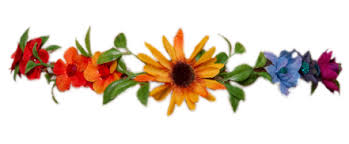 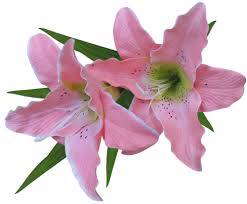 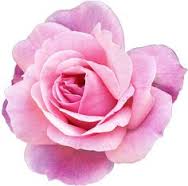 মূল্যায়ন
১। রাজার হুকুম কি ছিল?
২। গভীর অরন্যে কারা পারুলকে সাহায্য করেছিল ?
৩। রাজাকে দেয়া খাবার কেমন ছিল?
৪। রাজা বিরক্ত হয়েছিল কেন ?
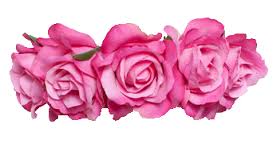 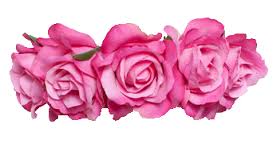 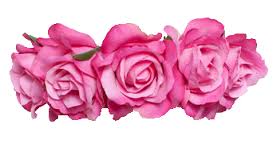 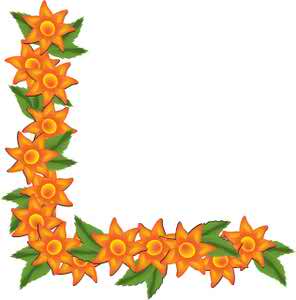 পরিকল্পিত কাজ
১। রাজা কিভাবে নিজের ভুল বুঝতে পারলেন?
২। রাজ্যে সবার মুখে হাসি ফুটে উঠল কেন?
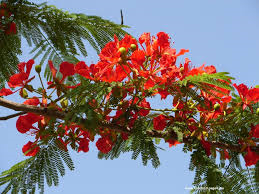 ধন্যবাদ